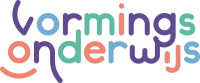 Overzicht 
opvattingen over godsdienstig en levensbeschouwelijk 
Vormingsonderwijs

Marjan Glaudé
Centrum voor Vormingsonderwijs
December 2021
1) Ontwikkeling in het vak godsdienstig en levensbeschouwelijk vormingsonderwijs
2) Overzicht van variatie in visies op godsdienstig en levensbeschouwelijk vormingsonderwijs
3) Visies op godsdienstig en levensbeschouwelijk vormingsonderwijs i.r.t. doel, vorming, leren
4) Visies op godsdienstig en levensbeschouwelijk vormingsonderwijs i.r.t. doel, vorming, leren